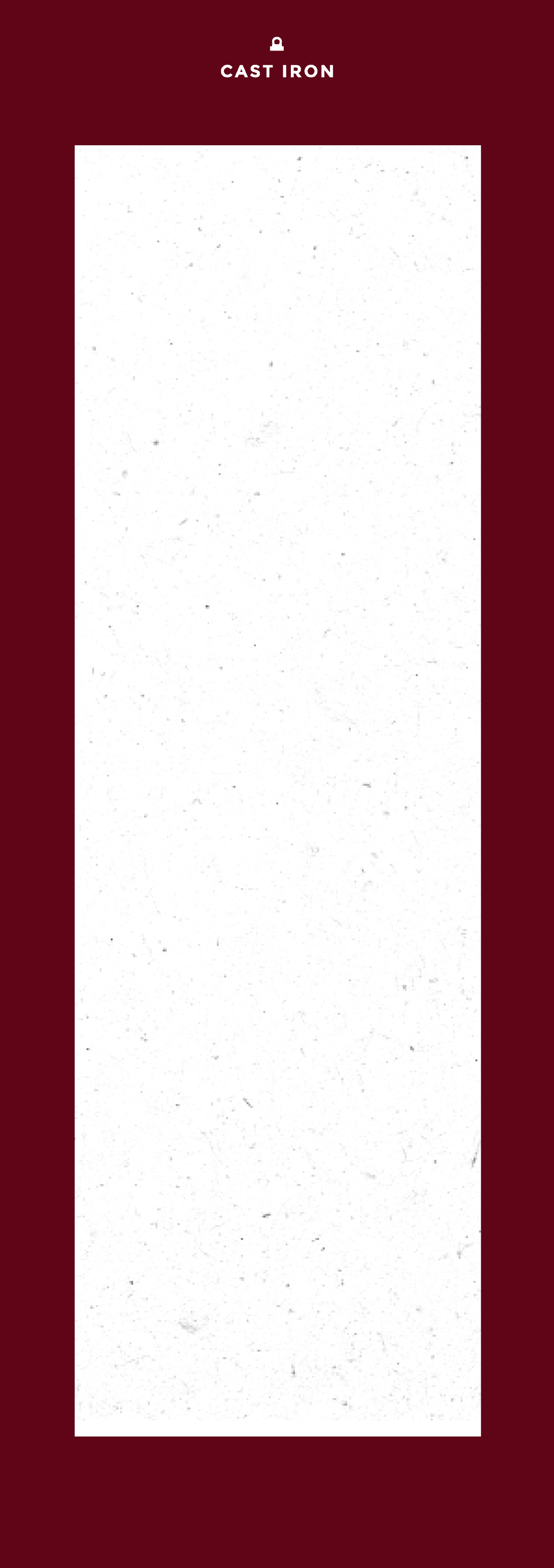 SET MENU
Starters
SOUP OF THE DAY (V)artisan bread and salted butter

 PRESSING OF HAM HOCK pickled carrot, peas, curried mayonnaise 

LEMON & HERB SQUIDcoconut & coriander yogurt  

CRISPY SPICED CAULIFLOWER (VE)smoked paprika, chili, spring onion, vegan mayonnaise
Mains
CHICKEN SUPREME fondant potato, baby vegetables, carrot puree, 
tarragon jus
  
CAST IRON BEEF BURGERbrioche bun, bacon, cheese, gem lettuce, beef tomato, red onion, chipotle relish and fries
 
FISH & CHIPScrushed peas, tartare sauce and lemon
 
LA TUA SPINACH & RICOTTA TORTELINI (V)crispy rocket, pine kernels, parmesan 
  
280G SIRLOIN STEAKconfit tomato and fries
(£8 Supplement)
Sides
SAVOY CABBAGE 

BEER BATTERED ONION RINGS (V)

SEASONAL GREENS  (V)

SKINNY FRIES (V)

All £5
Desserts
STICKY TOFFEE PUDDING (V)salted caramel ice cream
    
FRUITS OF THE FOREST CHEESECAKE mixed berry compote  
  
CHOCOLATE & STRAWBERRY BOUCHON (VE) 
meringue shards
T&Cs – Additional promotions or discounts cannot be used in conjunction with this offer. If you have any dietary requirements or are concerned about food allergies, e.g. nuts, you are invited to ask one of our team members for assistance when selecting menu items. Adults need around 2000 kcal a day. All prices include VAT at the current rat. A discretionary 12.5% service charge will be added to your bill. (V) vegetarian (VE) vegan (GF) gluten free.
3 COURSES FOR £35